No imprimir
Material semanal 3°básico.Profesoras:-Michelle Cabello-Yessenia IbarraColegio Aurora de Chile  Rancagua
ESCRIBE EL OBJETIVO EN TU CUADERNO
OBJETIVO DE LA CLASE
Diseñar objeto tecnológico (juguete), identificando materiales a utilizar y los pasos a seguir.
SOLO DEBES LEER Y COMPRENDER. NO ESCRIBAS EN TU CUADERNO DE TECNOLOGÍA
RUTA DE APRENDIZAJE
Revisamos y nos evaluamos
Recordamos qué son los materiales
Diseñamos un objetos con diversos materiales
ESCRIBE EN TU CUADERNO
RECORDEMOS…¿Qué son los materiales?
Se reconoce como material a la sustancia utilizada para fabricar un producto o UN OBJETO TECNOLÓGICO..
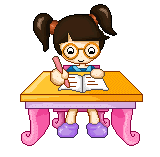 ESCRIBE EN TU CUADERNO
¿Qué es un objeto tecnológico?
Son aquellos elementos que el hombre ha creado para mejorar su vida. Pueden ser tan sencillos como una cuchara, o mucho más complejos, como un computador.
A índice
SOLO LEE Y OBSERVA
Ejemplos de objetos tecnológicos
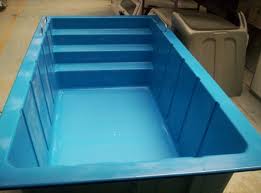 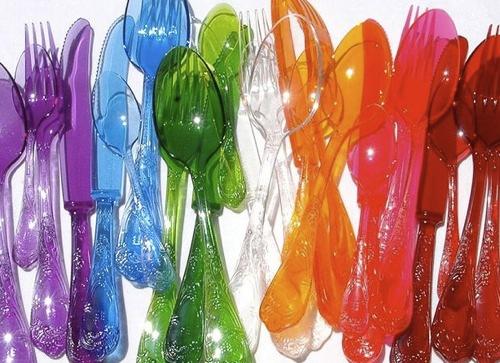 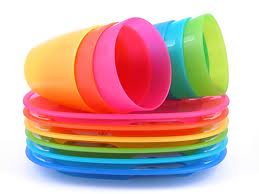 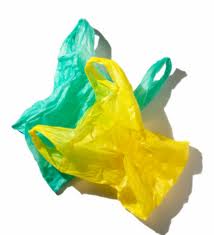 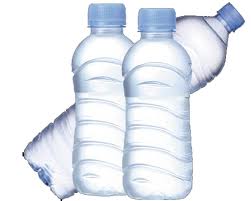 Volver
SOLO OBSERVA
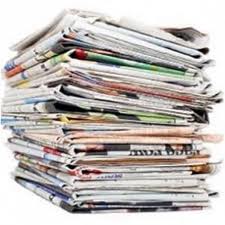 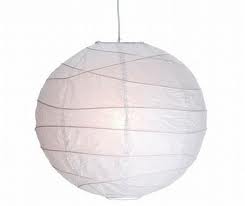 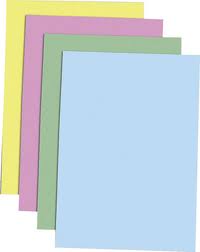 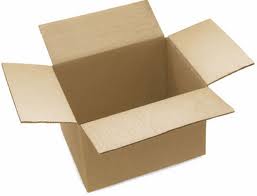 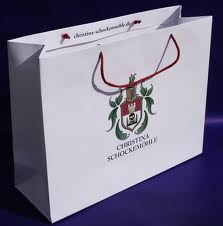 Volver
SOLO OBSERVA
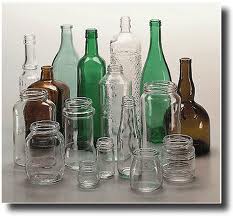 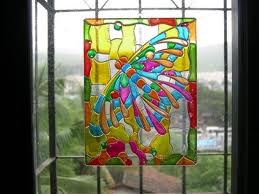 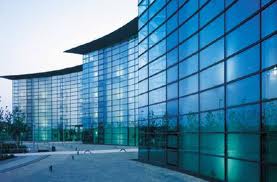 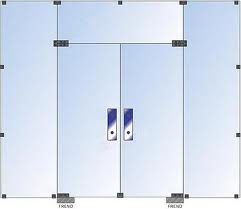 Volver
SOLO OBSERVA
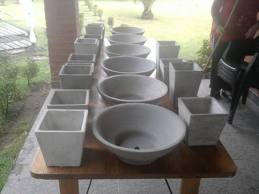 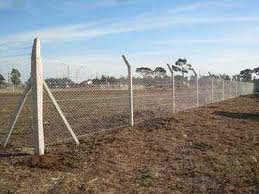 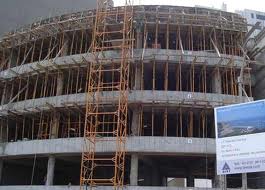 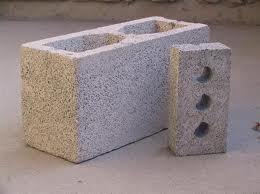 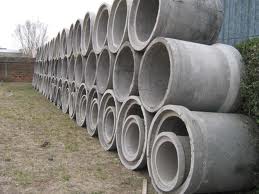 Volver
AHORA…
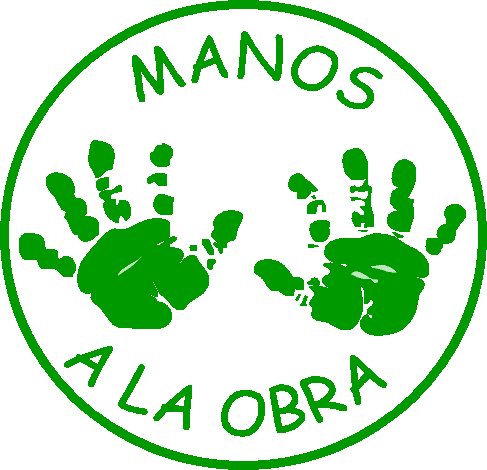 Pensando en todos los materiales vistos sigue las instrucciones de tu profesora y diseña tu propio objeto tecnológico.
ESCRIBE EN TU CUADERNO
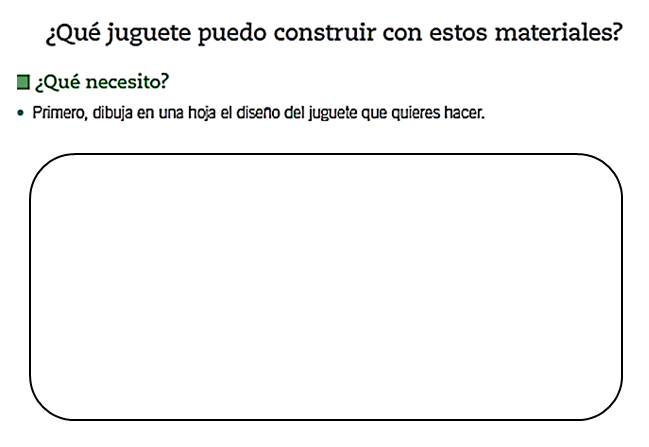 ESCRIBE EN TU CUADERNO
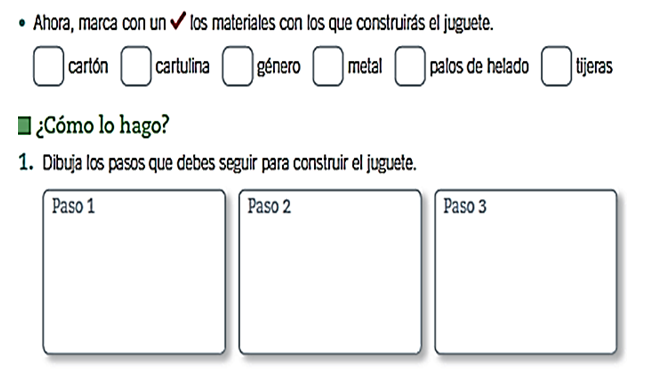 REVISEMOS LO APRENDIDO¿Qué son los materiales?
Es lo que crea el hombre para hacer su vida más sencilla.
Es la sustancia que sirve para crear otros elementos.
Ninguna de las anteriores
¿Qué son los objetos tecnológicos?
Es lo que crea el hombre para hacer su vida más sencilla.
Es la sustancia que sirve para crear otros elementos.
Es todo lo que nos rodea
¡Muy bien!
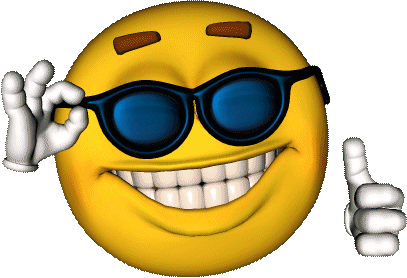 A autoevaluación